Teorias do 
Desenvolvimento Infantil
Material desenvolvido por:
Margari Santos da Silva
Sigmund Freud
VISÃO OU TEORIA PSICANALÍTICA
O desenvolvimento é visto como um processo de eterno conflito entre o estado passivo e o ativo. Entre os impulsos buscando satisfação e encontrando restrições impostas pelo social.
FASES:
 Oral ( - 1 ano e 6 meses)
 Anal (1 ano e 6 meses – 3 anos)
 Fálica ( 3 anos – 5-6 anos)
 Latência
 Genital ( 11 anos +)
ERIK H. ERIKSON
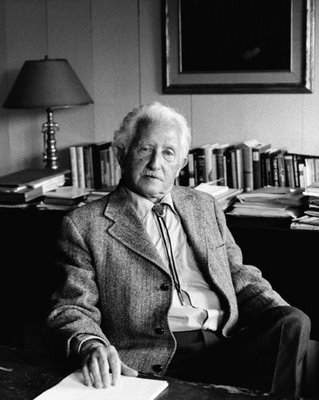 VISÃO OU TEORIA SOCIAL
8 crises:

Confiança X Desconfiança
Autonomia X Vergonha e Dúvida
Iniciativa X Culpa
Produtividade X Inferioridade
Identidade X Confusão de papel
Intimidade X Isolamento
Geratividade X Estagnação
Integridade do Ego X Desespero
A Teoria Psicanalítica de FreudDesenvolvimento Emocional
Expectativas do pai/da mãe;
Filho(a) planejado?
Aceitação?
Rejeição?
Gravidez
Parto
FASE ORAL
De 0 a 1 ano e 6 meses
TOTAL DEPENDÊNCIA
 NECESSIDADES ( físicas e emocionais)
 PRAZER E FANTASIAS = satisfação no ato de se alimentar
NARCISISMO PRIMÁRIO
 TOTAL INDIFERENCIAÇÃO – DIFERENCIAÇÃO:
Trocas afetivas com a mãe e o meio;
Maior consciência de si;
Maior independência física e emocional
“IDENTIDADE” - Individualidade
Fase ORAL
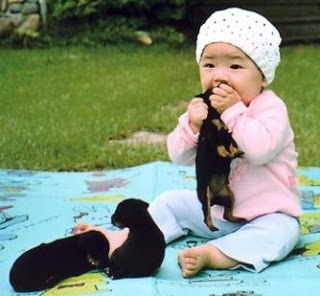 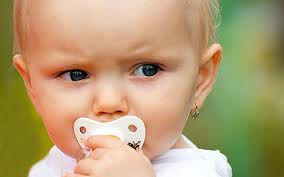 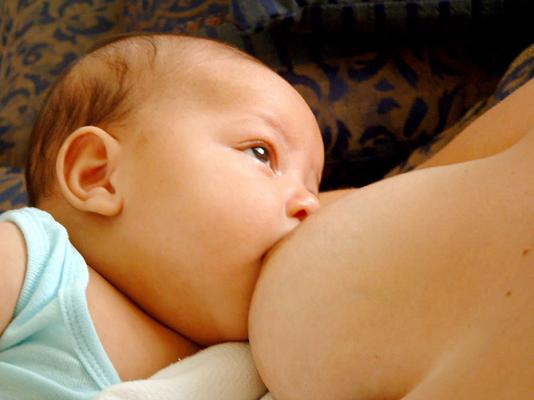 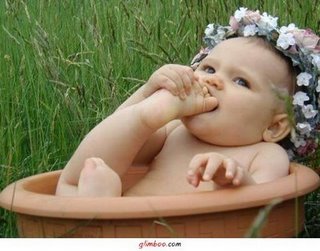 Bebê Recém-nascido
Instintos
 Reflexos
 ID = não tem ego próprio
 Estado de indiferenciação =  o bebê não reconhece a mãe como separada dele
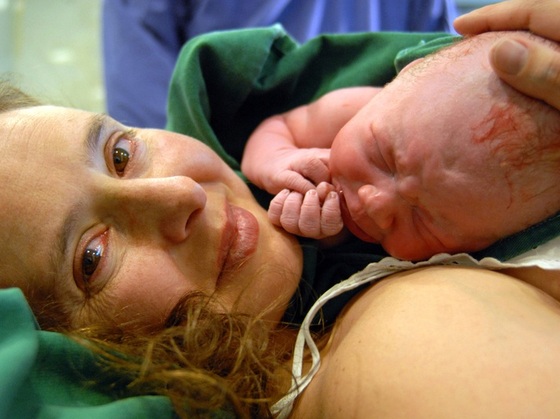 “ SER”  “ EU SOU”
A importância da Mãe
“Do ponto de vista do bebê, nada existe além dele próprio, e portanto a mãe é, inicialmente, parte dele.”
		Winnicott
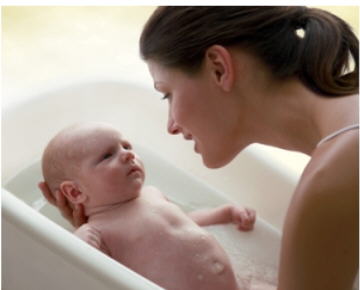 Personalidades Orais
Falta ou excesso de satisfação oral
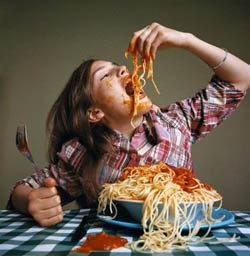 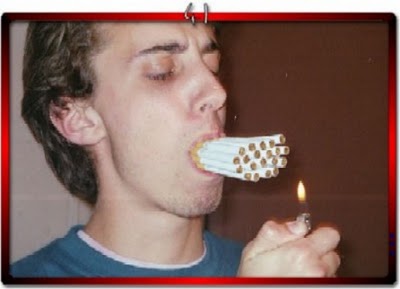 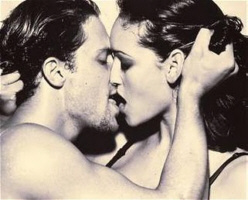 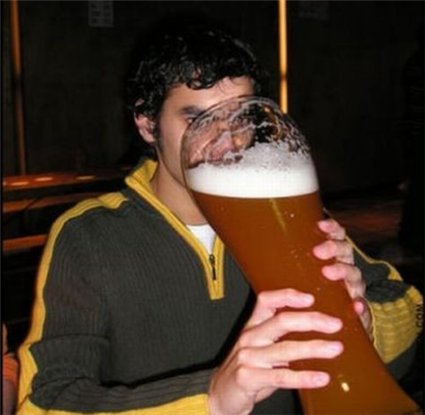 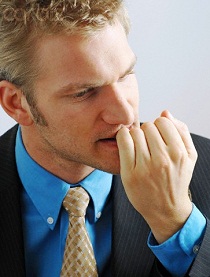 FASE ANAL
De 1 ano e 6 meses a 3 anos
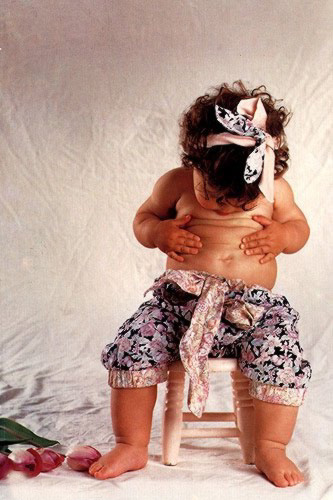 Prazer e fantasias
 Deter ou soltar
 Ansiedade dos pais
 Processos corporais
 Controle adequado =
Habilidade técnica
Maturação física
Prontidão infantil
FASE ANAL
De 1 ano e 6 meses a 3 anos
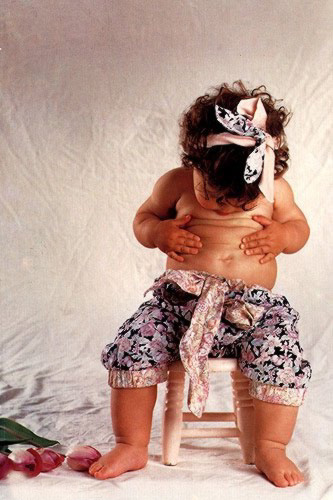 Prazer e fantasias
 Deter ou soltar
 Ansiedade dos pais
 Processos corporais
 Controle adequado =
Habilidade técnica
Maturação física
Prontidão infantil
Personalidades Anais
Falta ou excesso de controle leva a preocupações, repressão ou agressões nesta fase.
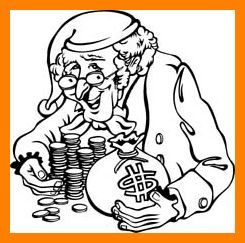 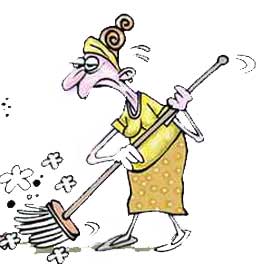 FIXAÇÃO
FASE FÁLICA
De 3 anos a 5-6 anos
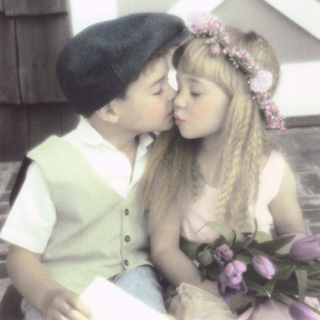 Diferenças sexuais anatômicas
 De onde vem os bebês?
 O que o pai tem a ver com isso?
 Prazer em se tocar mais acentuado
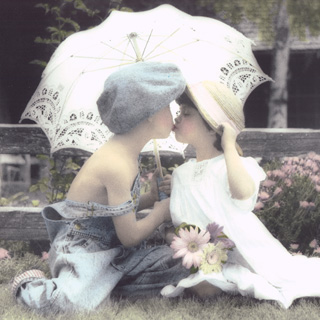 PRAZER E FANTASIAS = área genital
Complexo de Édipo
Menino enamorado pela mãe
 Rivaliza com o pai
 Medo da castração
 Culpa infantil
 Ambivalência = Ama e odeia o pai
 Repressão
 Identificação
 Homossexualismo masculino
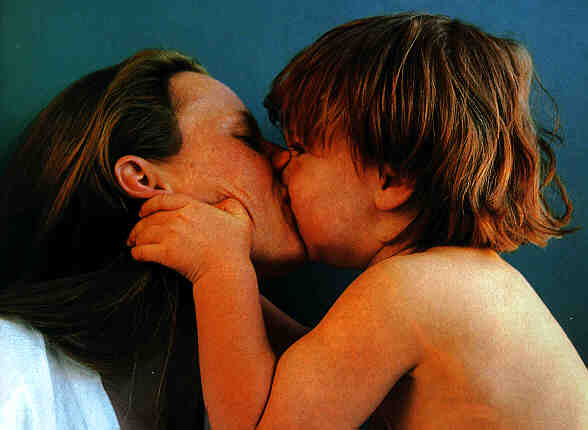 Complexo de Eléctra
Menina se enamora do pai.
 Rivaliza com a mãe.
 Sentimento de castração.
 Inveja do pênis.
 Culpa e inadequação
 Repressão
 Identificação
 Homossexualidade feminina
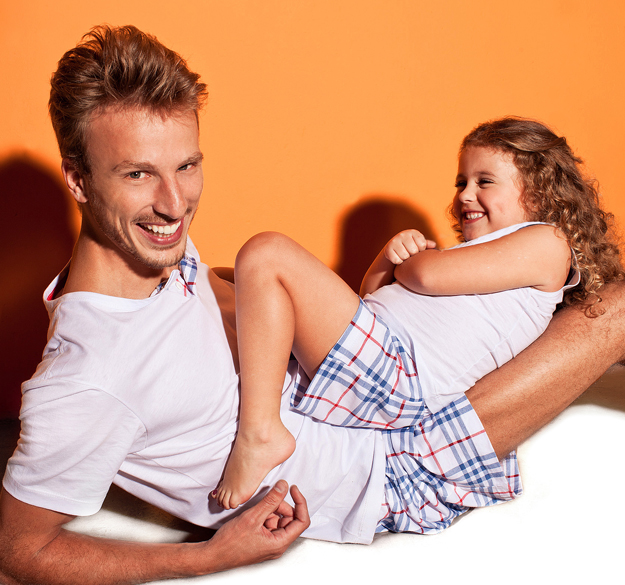 Latência
Dos 6 aos 9 anos
Período onde a libido é dirigida à aprendizagem, deslocando-se da esfera sexual
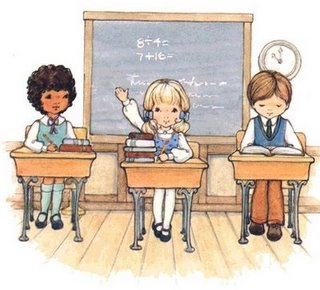 Puberdade e Adolescência
Dos 10 aos 18 anos...
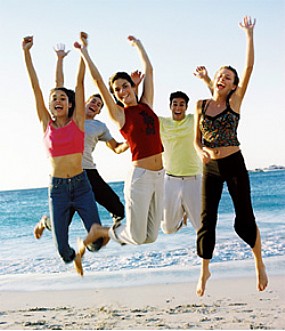 Importantes mudanças físicas e psicológicas
 Complexo de Édipo / Eléctra
 Luto pela infância
 Luto pelos pais
 Luto pelo corpo infantil
 Rebeldia
 Importância do grupo
 Questionamento: “Quem sou eu?”
 Sexualidade precoce
 Preocupações com o futuro
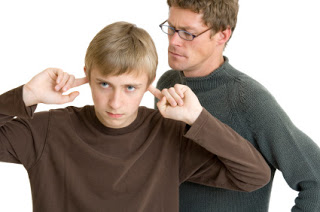 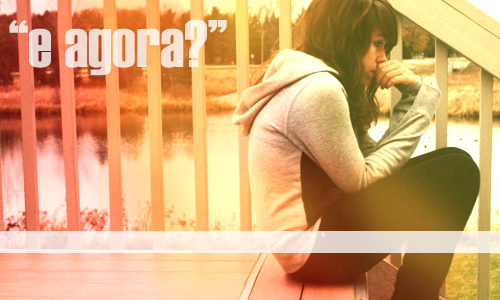 A TEORIA SOCIAL DE ERIKSON
Primeira crise:
CONFIANÇA  X DESCONFIANÇA
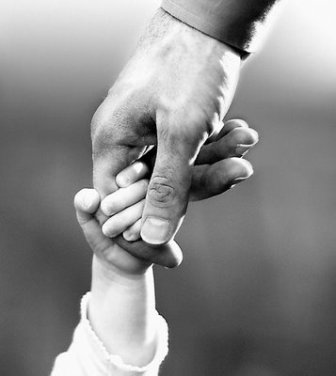 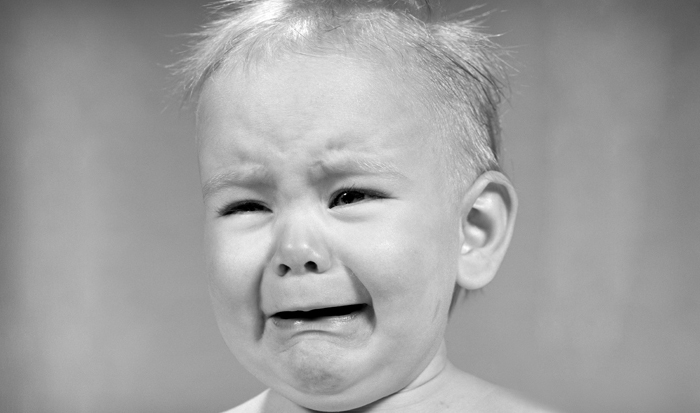 Base da Identidade Posterior:
Confiança
Cuidados sensíveis da mãe
 Qualidade do vínculo: mãe – filho 
 Certeza interior
 Choro
 Temperamento
 O pai
Segunda crise:
AUTONOMIA  X VERGONHA E DÚVIDA
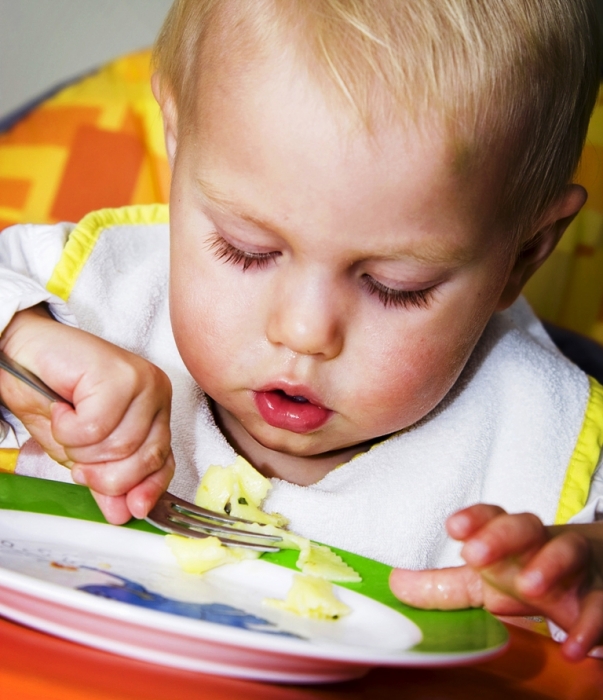 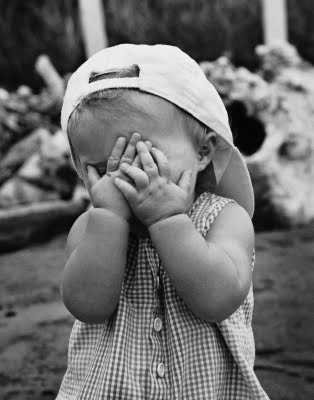 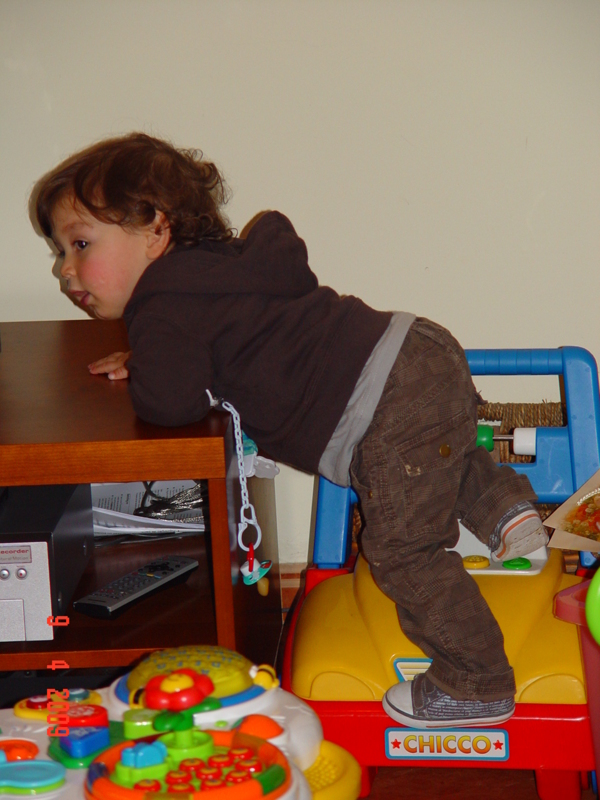 Senso de EU mais desenvolvido
 Vontade própria
 Busca de autonomia
 Medo e dúvida
 Excesso de controle ou permissividade
 Consciência precoce e compulsão
 Conseqüências
 Ambiente ideal
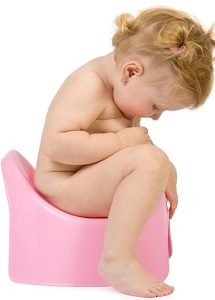 A Raiva Infantil
Teimosias e Birras
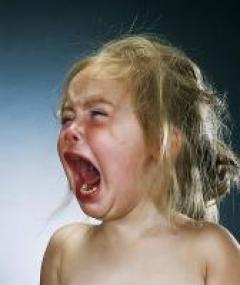 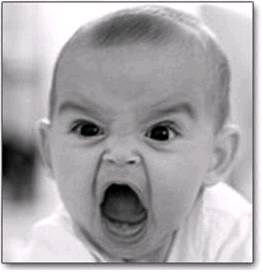 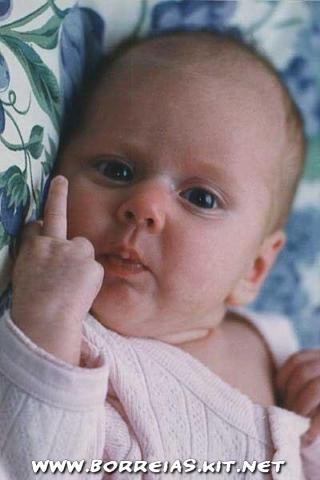 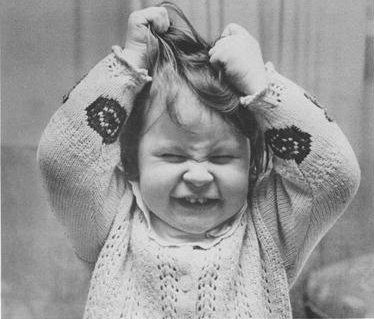 Fase negativista
Egocêntrica
 Exigente
 Impaciente
 Dócil e meiga
 Egoísta
 Possessiva
 Ciumenta
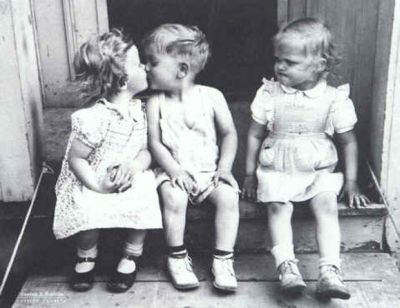 Desapego dos pais
Super – ego rígido
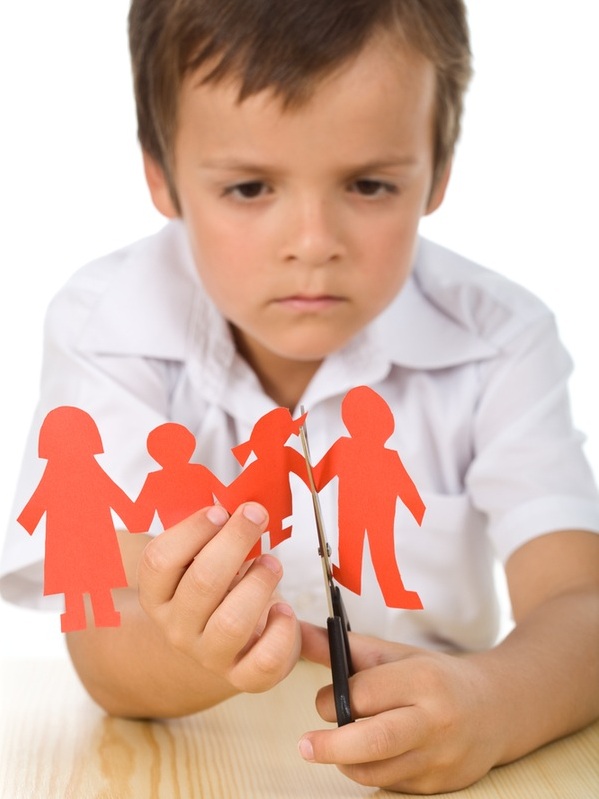 Culpa
Energia Inesgotável
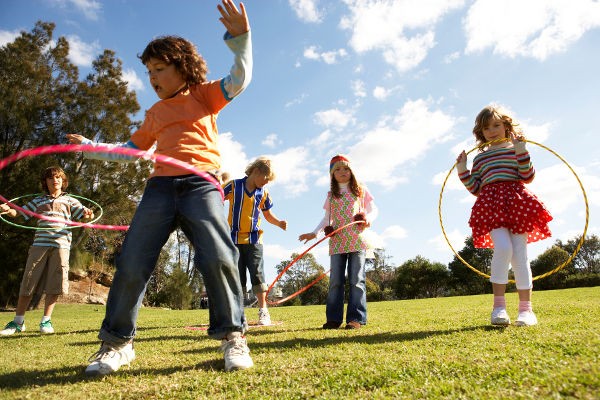 Conseqüências
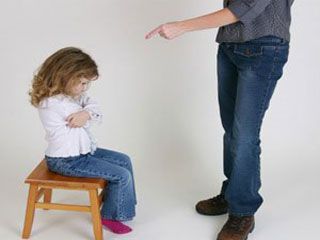 Fantasias
Iniciativa
Cooperação
Falta de autonomia,
 iniciativa
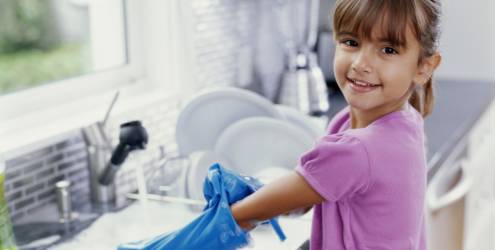 Identificação com os pais
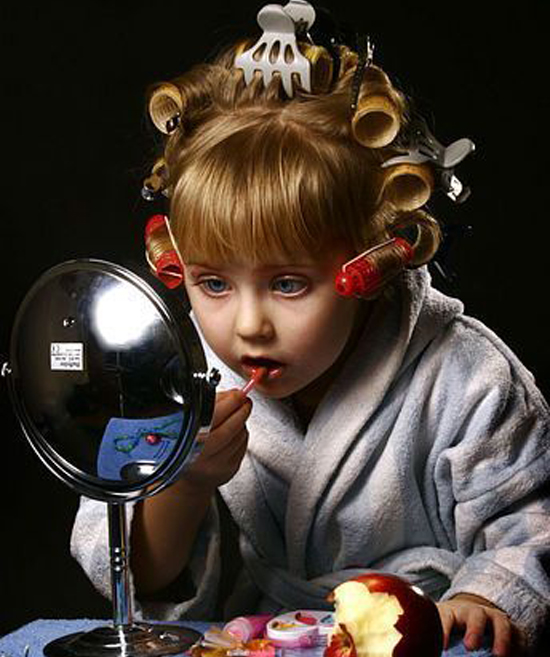 Amigo Imaginário
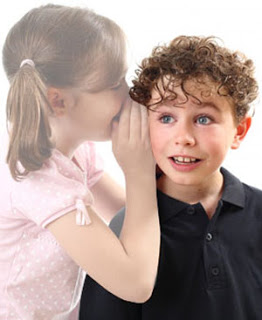 Limites
Atividade lúdica – real ou imaginária
O adequado conceito do “EU” nos dá a sensação de pertercermos a grupos, nos faz sentir ao mesmo tempo
iguais a todos os outros indivíduos do grupo e diferentes ao mesmo tempo. Erikson chamou este sentimento de “Integridade
Do Eu” ou “Sentimento de Identidade Pessoal”.
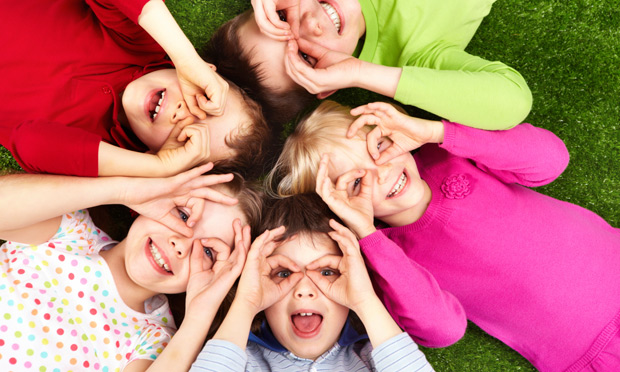 Transtorno de Conduta
(delinquência)
Padrão repetitivo e persistente de conduta anti-social, agressiva e desafiadora por no mínimo 6 meses
 Inclinação voraz ao delito. Podem ser manipuladores
 Não têm consideração pelos sentimentos alheios, direitos e bem estar dos outros
 Falta dos sentimentos de culpa e remorso
 Falta de tolerância à frustações, o que leva à irritabilidade, explosões temperamentais e agressividade exagerada
 Pode ter comportamento vingativo e desaforado
 Pode ser cruel com as pessoas e/ou animais
 Comportamento violento, podendo levar ao estupro, à agressão e a homicídios
Ciclo do Transtorno
Prejuízos:
vida escolar,
familiar e
social
Transtorno de Conduta
Repressão
Rebeldia
Leve
 Moderado
 Severo
Tipos de transtorno
Propensão a desenvolverem Transtorno de Personalidade anti-social na idade adulta
 Múltiplos fatores causam o Transtorno de Conduta
Tratamento:
Não há tratamento efetivo e reconhecido
 Se houver depressão ou hiperatividade, o tratamento é dirigido para esses estados patológicos, com o uso de psicofármacos e tratamento psicoterápico
Problemas de comportamento
em sala de aula
Expressar uma necessidade e/ou medo
MOTIVOS
Evitar algo desagradável
ATENÇÃO com alunos: AGRESSIVOS,  APÁTICOS / QUIETOS DEMAIS, HIPERATIVOS
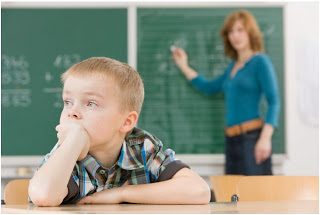 ENTENDER PARA AJUDAR!!!
Possíveis CAUSAS
Evitação  situação, local ou pessoa
Compensação  atenção, controle, etc
Problemas de saúde  doenças, dor ou efeitos de medicação
Necessidades físicas  fome, sede ou cansaço
Emoções  raiva, medo, ansiedade, tristeza, confusão, felicidade ou frustração
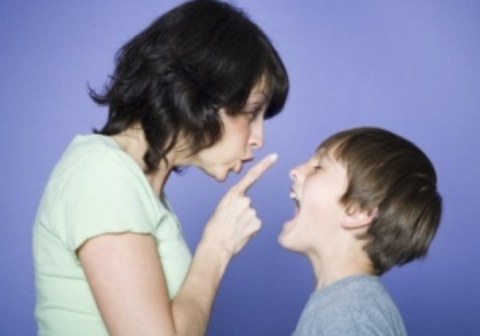 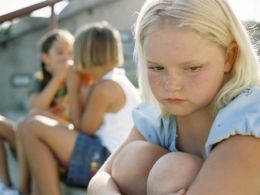 O QUE fazer
Regras simples  dar limites
Atenção a todos os alunos
Elogiar o comportamento positivo
Evitar reagir com raiva, ameaças, punição ou crítica
Estimular a participação de todos 
Evite confrontos
Encontre atividades pedagógicas que propiciem a expressão de emoções de maneira adequada
LEITURA – procure se informar, se atualizar sobre comportamento infantil
Plano de ação se houver situação de conflito onde o aluno possa machucar a si mesmo ou aos outros
Auto-conhecimento  quanto mais o educador se conhecer, melhor estará preparado para lidar com seus alunos
Profecia Auto-Realizadora
TDAH – Transtorno de Déficit de Atenção e Hiperatividade
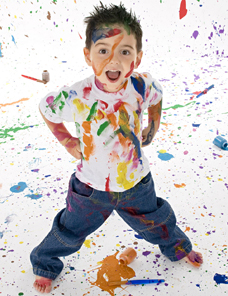 Características

 Agitação (excesso de atividade motora e/ou verbal)
 Dificuldade para se concentrar e para aceitar limites
 Dificuldade em lidar com frustrações
 Prevalência em meninos
 Prejuízo no desenvolvimento, na memória e nas habilidades motoras
 Verborreia (falam demais)
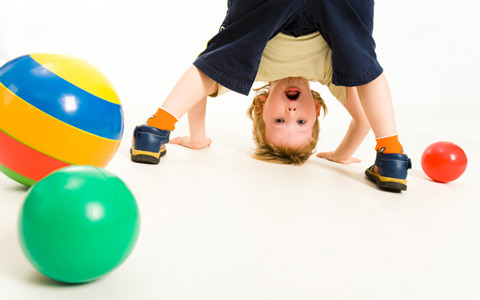 Se movimentam o tempo todo (mãos, pés e/ou balançam o corpo)
 Assobiam, cantam: são barulhentos; estabanados: derrubam, quebram objetos com frequência
 Menos necessidade de dormir
 Parecem nunca cansar
 Atrapalham o ritmo de aula
 Incontroláveis e inoportunos
 Despertam rejeição dos colegas
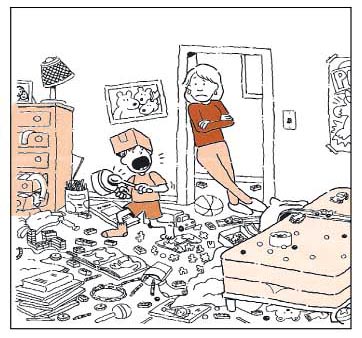 Sugestões de como lidar com a TDAH
Diagnóstico correto  se usa medicação ou não
 Suporte para o educador (escola, pais)
 Conversar com a criança: perguntar como ela acha que aprende melhor  pedir sua ajuda
 Listas, lembretes  precisam de previsões, repetições, diretrizes, limites, organização
 Lembrar da parte emocional no ato de aprender (prazer, estímulo, motivação)
 Estabeleça regras, isso gera SEGURANÇA
 Olho no olho  trazer ela “de volta”
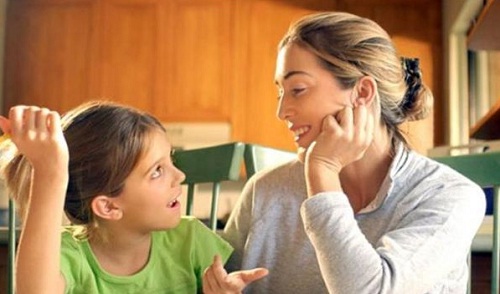 Sentar próximo ao educador em sala de aula
 Válvula de escape  sair da sala de aula por alguns instantes, dentro de regras
 Divida grandes tarefas em tarefas menores
 Novidades e criatividade nas aulas
 Aumentar a auto-estima  elogios
 Recursos visuais – mais até do que o oral
 Respondem bem à recompensas e incentivos
 Envolva a criança nas atividades
 Atenção à integração de TODOS!
 Firmeza com DOCILIDADE
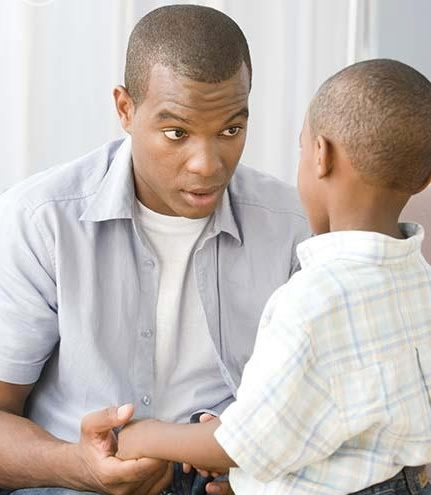 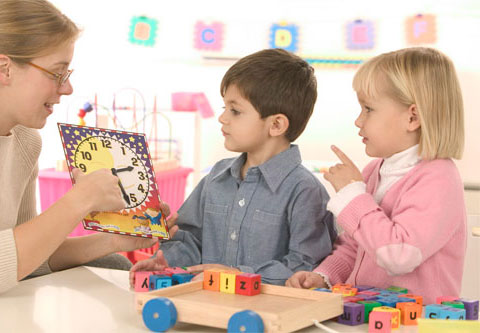 “Educar é a arte de tornar-se desnecessário.”
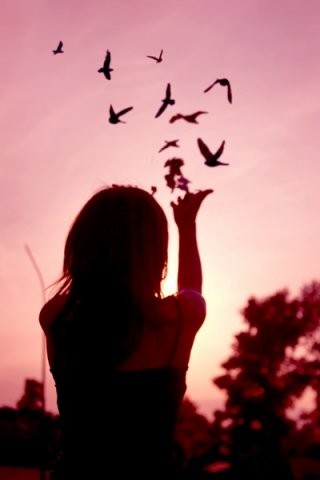 Paulo Gaudêncio
Obrigada pela presença de todos!
Margari.